Produkty a služby bánk
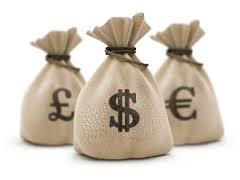 POZOR ------)
!  Ku každému slidu / produktu si napíšte 1 – 2 vety !
Medzi produkty a služby bánk patrí:
1. bankový účet ( bežný, sporiaci, terminovaný, ....)

2. elektronické bankovníctvo ( bankové operácie cez internet, mobil)

3. spotrebný úver

4. hypotekárny úver
1. Založenie študentského účtu
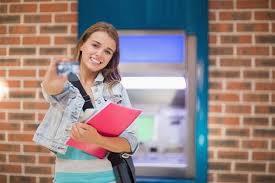 od 15 rokov, prítomnosť zákonného zástupcu
Zákonný zástupca podpíše zmluvu na meno dieťaťa
Vklad požadovanej sumy
Občiansky preukaz, rodný list, potvrdenie o štúdiu
Väčšinou žiadne poplatky
Peniaze za brigádu, vreckové...
Platobná karta k účtu 
Len do určitého veku – 26 rokov 
VÚB – Start konto
SLSP – účet Študent
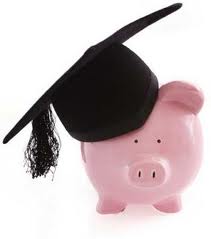 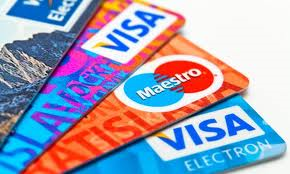 2. Platobná karta
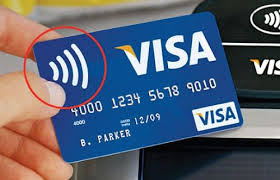 Farebná plastová karta
Výber peňazí z bankomatov
 platby →
→ použitie PIN kódu
→bezkontaktne – len do určitej sumy, obmedzené použitie
Debetná platobná karta – súčasť každého účtu
- Peniaze vyberáme, len keď ich máme na účte
b) Kreditná platobná karta – úver – kredit do určitej sumy
Požičaná suma sa musí vrátiť do určitého termínu, 
					inak platíme vysoké úroky
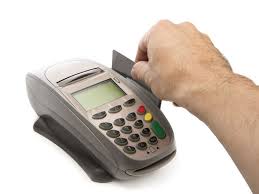 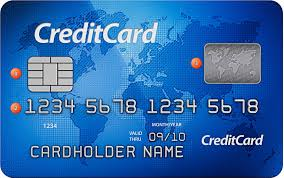 3. Elektronické bankovníctvo
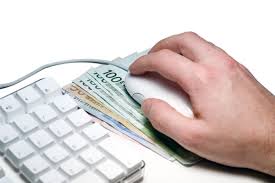 Cez internet = internetbanking
Cez mobilný telefón
Užívateľské meno, heslo, PIN kód
Realizácia prevodov, platieb
Dôležitá bezpečnosť počítača
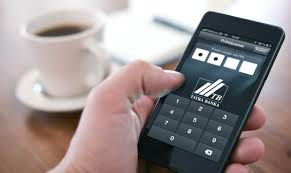 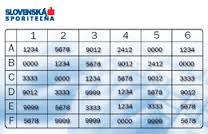 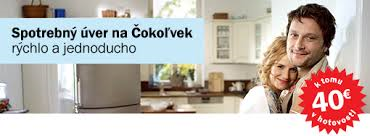 4. Spotrebné úvery
Rôzne typy – kúpa TV, notebook, spotrebičov
Študentské úvery 
Dôležité :
Vstupný poplatok
Mesačné splátky
Výška úrokov
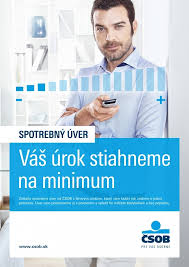 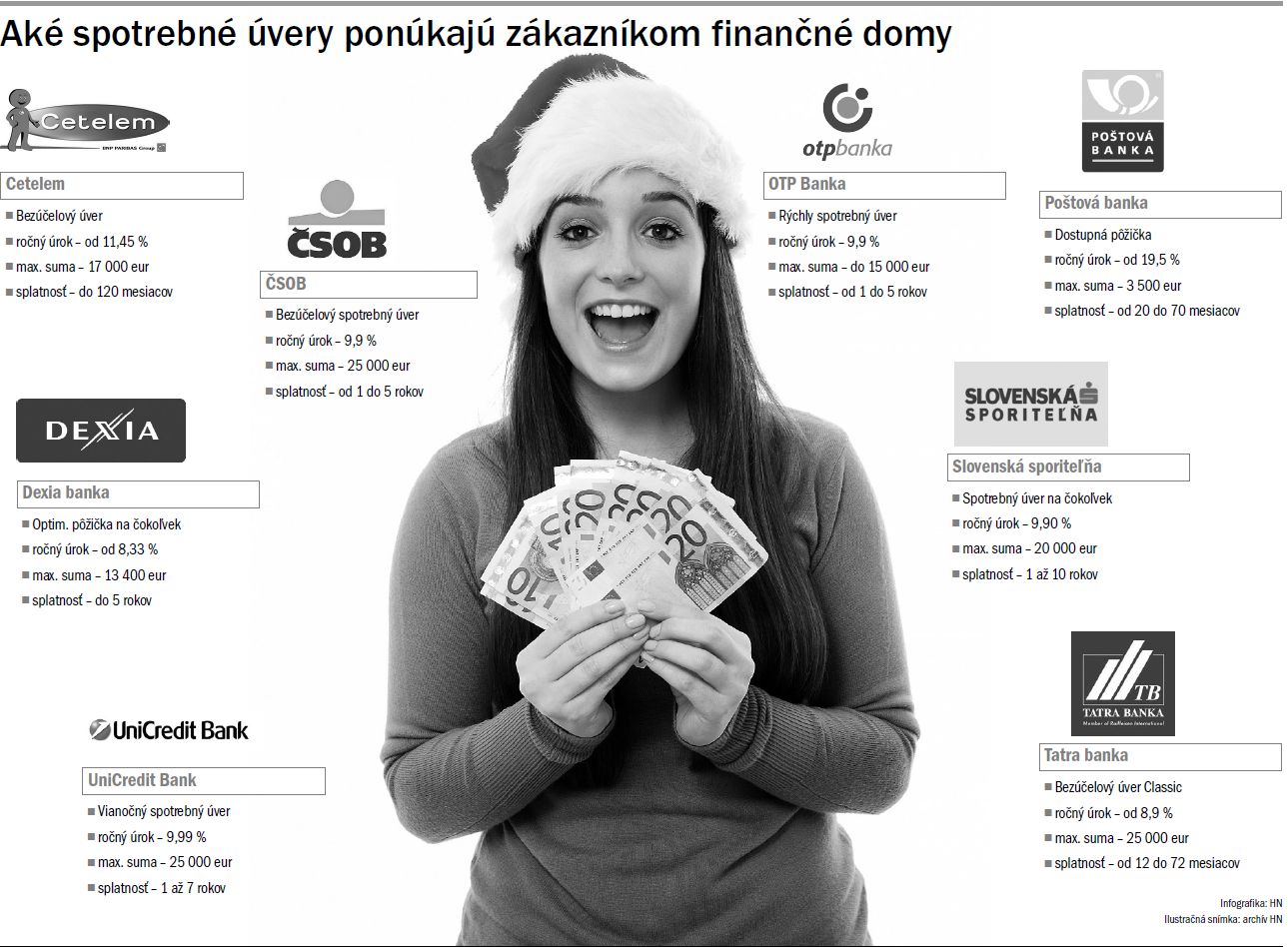 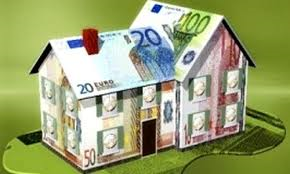 5. Hypotekárne úvery
„hypotéka“ – bežné pomenovanie 
Kúpa nehnuteľnosti, stavba domu, rekonštrukcia domu / bytu
Podmienka : 
založenie nehnuteľnosti 
Dôležité - pri nesplácaní prídeme o nehnuteľnosť
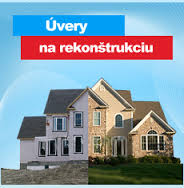 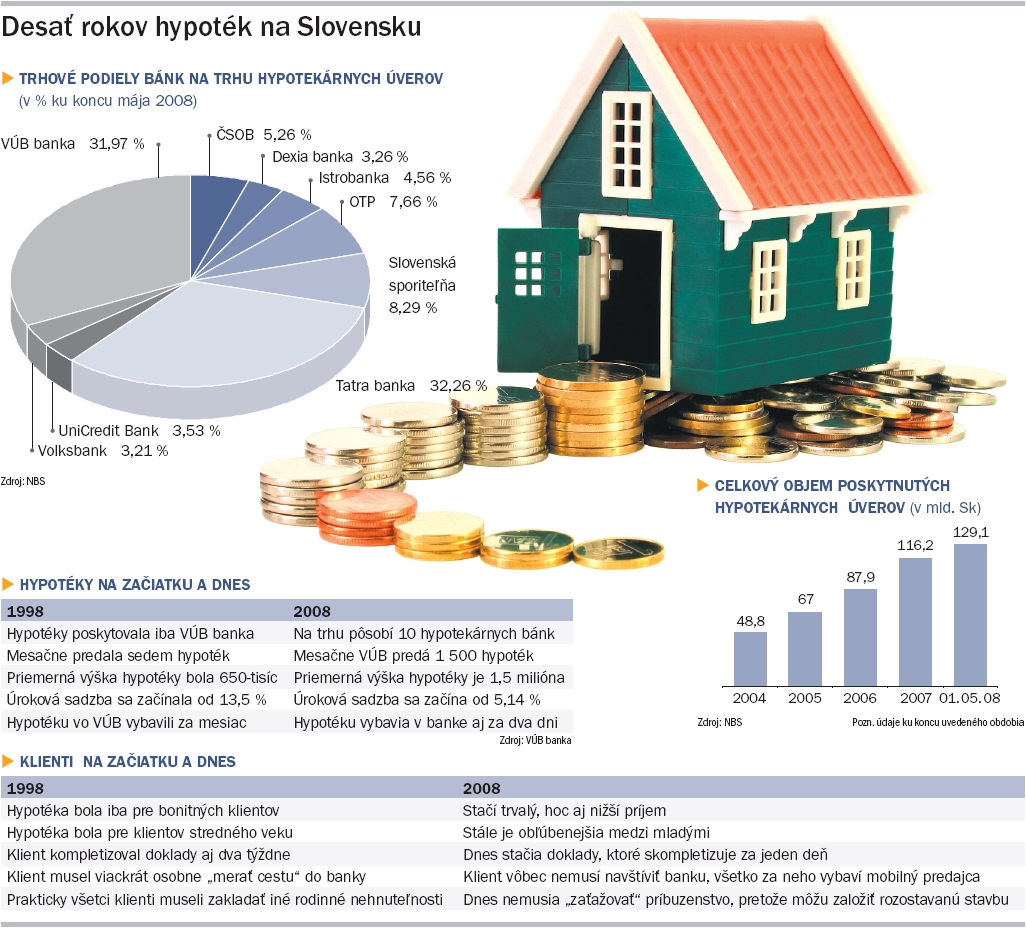 Ďakujem za pozornosť

Zdroj: zborovna.sk